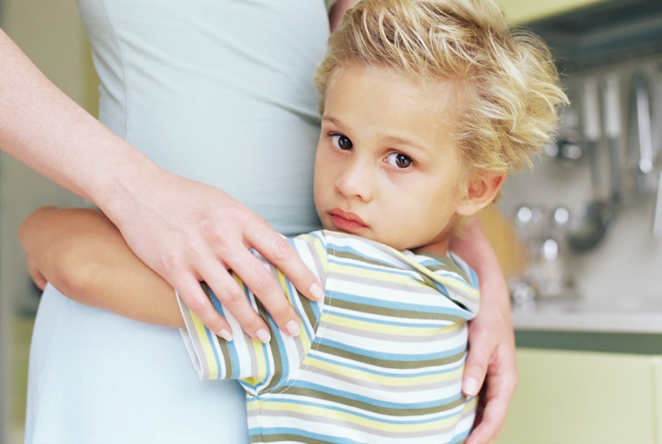 Born som pårørande
Fagdag 28.03.18
1
Hildegunn Fauske 
Overlege i barne- og ungdomspsykiatri
Kvifor jobbe med born som pårørande?
Born er framtidskapital!
Born si helse påvirkast av familien sine utfordringar
Helsevesenet kan vere med å bety noko for at barnet føler seg respektert som menneske og auke meistringa i ein vanskeleg situasjon
Helsevesenet kan vere med på å auke meistringa i foreldrerolla i ein vanskeleg situasjon
2
Hildegunn Fauske Overlege i barne- og ungdomspsykiatri
3
Hildegunn Fauske Overlege i barne- og ungdomspsykiatri
Gjentatte erfaringar skaper forventningar til foreldra:

   - tilgjenge (Er du der når eg treng deg?)
   - responsivitet (Forstår du meg og gjev meg det eg treng?)
   - regelmessigheit (Er det mønster i det du gjer med meg?)
   - gjensidigheit ( Forstår du at vi er to personar saman?)
   - forutsigbarheit (Kan eg kjenne deg att i det du gjer?)
Kva opplever barnet når ein av foreldra er alvorleg sjuk?
Risikoperspektivet
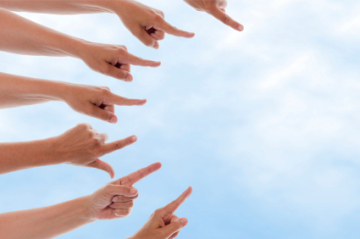 Gjennom kartlegging av miljøet til barnet kan vi identifisere en stor del av barna med auka risiko for å utvikle eit høgt symptomnivå allereie i førskulealder (Holte.A. 2009)
Vi finn like mange utsette barn om vi legg til grunn kunnskap om risikoforhold i omgjevnadane som 
symptomer hjå barnet
Samla påkjenning viktigare enn enkeltfaktorar
Opphopning av risiko og varighet  av belastning er av stor betydning for både fysisk helse, psykisk helse og intelligensutvikling hos barn.
Ved meir enn 3 alvorlege risikofaktorar senkast andelen trygt tilknytte barn til halvparten. 
Ved meir enn 4 risikofaktorer mangedoblast både fysisk og psykisk sjukdomsforekomst (ACE, Felitti et al.1998).
Vernande faktorar
Dei barna som tåler påkjenningar best:
er eldre barn
får god og stabil omsorg frå minst ein nær vaksen 
har positiv appell
har eit eller fleire områder dei meistrar som verdsettast av dei sjølv eller andre
har støttande slekt/nettverk
Helse Førde   Fagdag barn som pårørande        								28.02.18
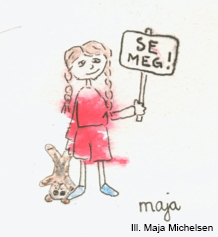 Kjellaug K. Berntsen Koordinator
Dilemmaer
Informasjonsutveksling
Teieplikt
Samtykke
?
Utfordringar i samhandling
Utarbeiding og gjennomføring av gode samhandlingsrutiner
Tid til utføring av barn som pårørande-arbeidet
Ressurser til barn som pårørande-arbeidet
Erfaring viser at det er eit stort behov for å få til gode samhandlingsrutiner mellom spesialisthelstenesta og kommunane for å ivareta barn som pårørande og deira familiar

Pilotprosjektet med Førde kommune: Brevmal  i DIPS
Samhandling
Korleis kan tilsette i spesialisthelsetenesta og kommunane bli betre i stand til å identifisere og følgje opp barna og familiane?
Fagdagen er eit ynskje om å komme vidare i arbeidet med å forbetre samhandlinga mellom Helse Førde og kommunane

Presentasjonar frå fagdagen finn du på:
www.samhandling-sfj.no under konferansar / fagdag
Spesialisthelsetenesta si rolle i barn som pårørandearbeid
Informere pasienten om rettane til barn som pårørande.
Samtale med pasienten om korleis barna skal informerast og avklare behov for hjelp til dette frå spesialisthelsetenesta og/eller primærhelsetenesta
Legge til rette for tilrettelagt samtale med barn 
Samhandle med samarbeidspartar om vidare behov
Nasjonale fagprosedyrer frå januar 2015 vedrørandeBorn som pårørande
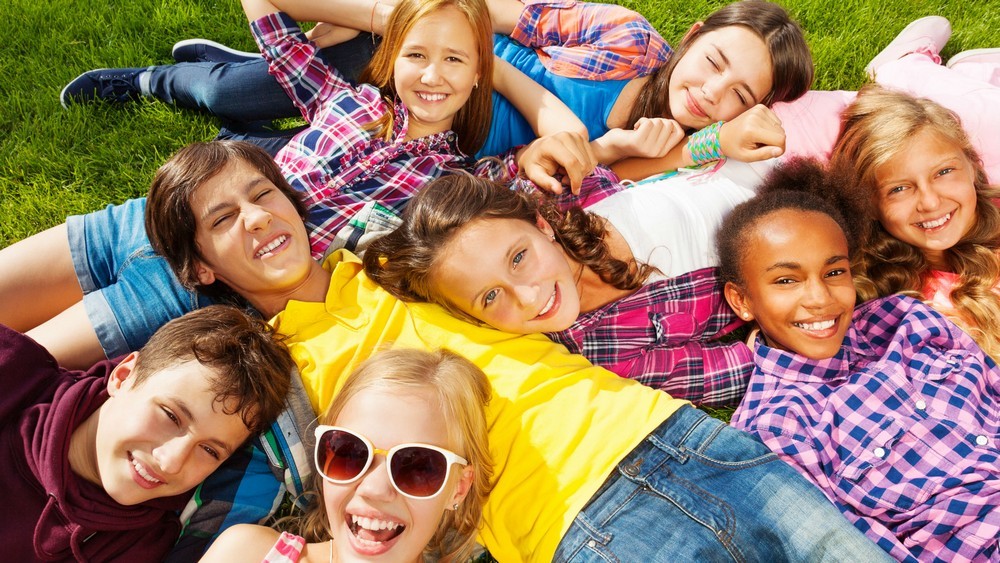 Overordna prosedyre (kven det gjeld, hensikt, kunnskap, ansvarsforhold (helsepersonell, barneansvarleg, koordinator, leiing))
- underprosedyre kartlegging, 
- underprosedyre tiltak internt, 
-underprosedyre samhandling 
-underprosedyre bekymringsmelding
14
Hildegunn Fauske Overlege i barne- og ungdomspsykiatri
Kartlegging i Helse Førde
Det er ei akutt kartlegging ved innlegginar- alle blir spurte om dei har barn under 18 år og om dei er ivaretatt. Ved behov er tek ein kontakt med andre pårørande, barnevern eller politi.
 I dei fleste tilfella etter akutt kartlegging har ein tid til å vente til pasienten er på sengeposten neste dag før ein gjennomfører ein grundigare kartleggingssamtale. Det ligg mal for denne i journalen. 
Sameleis er det rutiner for polikliniske pasientar.
Ut frå kartleggingssamtalen gjer ein vurdering av behov og tilpassar tiltaka etter dette. 
Arbeidet skal vere dokumentert i pasienten sin journal og det skal også kort beskrivast i epikrise.
15
Hildegunn Fauske Overlege i barne- og ungdomspsykiatri
Pilotprosjekt Helse Førde-Førde helsestasjon
Bakgrunn og intensjon- oppfølging og samhandling rundt barna. Dette erstattar ikkje bekymringsmelding til barnevernet.
Det er ein brevmal i Dips som heiter «Oppfølging av barn som pårørande» og prosedyre for korleis følge opp brevet ligg i EK-handboka.
Pilotprosjektet starta frå 01.06.15 . Førde helsestasjon har laga eigne retningslinjer for korleis følge opp breva. 
Få brev har blitt sende frå Helse Førde, no vil ein sende til alle kommunane, men det krev «mottakarsystem».
16
Hildegunn Fauske Overlege i barne- og ungdomspsykiatri
Søsken som pårørande
Søsken har no også rettar som pårørande. Dette er viktig!
Vi jobbar med nye rutiner i Helse Førde i høve dette.
17
Hildegunn Fauske Overlege i barne- og ungdomspsykiatri
Tiltak i kommunane
Identifisering: 
Det er eindel «skjult» kunnskap i kommunane om kven som er born som pårørande- behov for bevisstgjering, rutiner og klargjering av ansvar?? 
Td- bør alle som har individuell plan i kommunen spørjast om BSP? 
Spesialisthelsetenesta har unikt høve til å få identifisert gruppa, det er då viktig at informasjonen førast vidare til fastlege og andre hjelpesystem i kommunen.
18
Hildegunn Fauske Overlege i barne- og ungdomspsykiatri
Tiltak i kommunane
Hjelpetiltak:
Ein må legge til grunn at foreldre ønskjer det beste for borna, men at dei ikkje alltid har overskot til å be om hjelp. Små tiltak kan monne mykje!
Helsestasjonen blir rekna som ufarleg og har god kunnskap om familiar og kommunen sine tilbod. 
Barnehage/skule er borna sin viktigaste arena etter heimen.
Hjelpa skal tilpassast barnet/familien og kan vere alt frå at barnehagepersonellet viser forståing for barnet sin situasjon og gjev ekstra omsorg, til at barnet blir tilvist BUP for oppfølging.
Frivillige hjelpetiltak kan vere td Home Start, slike tilbod kan ein starte fleire stader i fylket.
19
Hildegunn Fauske Overlege i barne- og ungdomspsykiatri
Tiltak i kommunane
Koordinering/system:
Det er mykje god kompetanse i hjelpesystema i kommunane, men det er utfordringar i korleis organisere hjelpa. 
Kven har ansvar for kva? 
Barneansvarlege i kommunane? 
Fastlegen til pasienten er ikkje alltid fastlegen til barna- utfordring.
Ved gode rutiner i kommunane i dette arbeidet vil ein lette samarbeid med spesialisthelsetenesta og ein vil kunne gjere ein forskjell i generasjonsoverføring av lidingar.
20
Hildegunn Fauske Overlege i barne- og ungdomspsykiatri